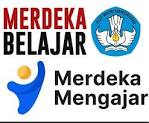 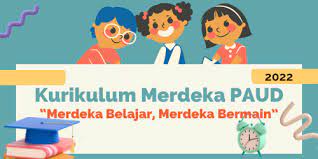 Sharing Praktik BaikProgram Merdeka BelajarImplementasi Kurikulum Merdeka dan Perencanaan Berbasis Data
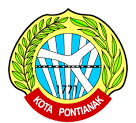 Sri Sujiarti, SH., M. Si.
Kepala Dinas
Dinas Pendidikan dan Kebudayaan Kota Pontianak
disampaikan pada kegiatan Refleksi Kebijakan Merdeka Belajar ke Pemerintah Daerah
yang diselenggaraakan BPMP Kalimantan Barat, di Hotel Golden Tulip, 28-30 Nopember 2023
PROGRES PENCAPAIAN PROGRAM PRIORITAS PDM 01-12 KOTA PONTIANAKlink progress pencapaian PDM 01-12 Dinas Pendidikan dan Kebudayaan Kota Pontianak: https://docs.google.com/spreadsheets/d/1CLVFmzQv8xr73LxSkTRz1bcVwQbIbMAtgQMn-u7CsDE/edit?usp=sharing
EDARAN WALIKOTA PONTIANAK STRATEGI IMPLEMENTASI KURIKULUM MERDEKA SECARA MANDIRI PADA SATUAN PENDIDIKAN JENJANG PAUD, SD, SMP KOTA PONTIANAK
EDARAN WALIKOTA PONTIANAK PEMANFAATAN PROFIL DAN RAPOR PENDIDIKAN DALAM PBDDAN PENGANGGARAN DI LINGKUNGAN DINDIKBUD KOTA PONTIANAK
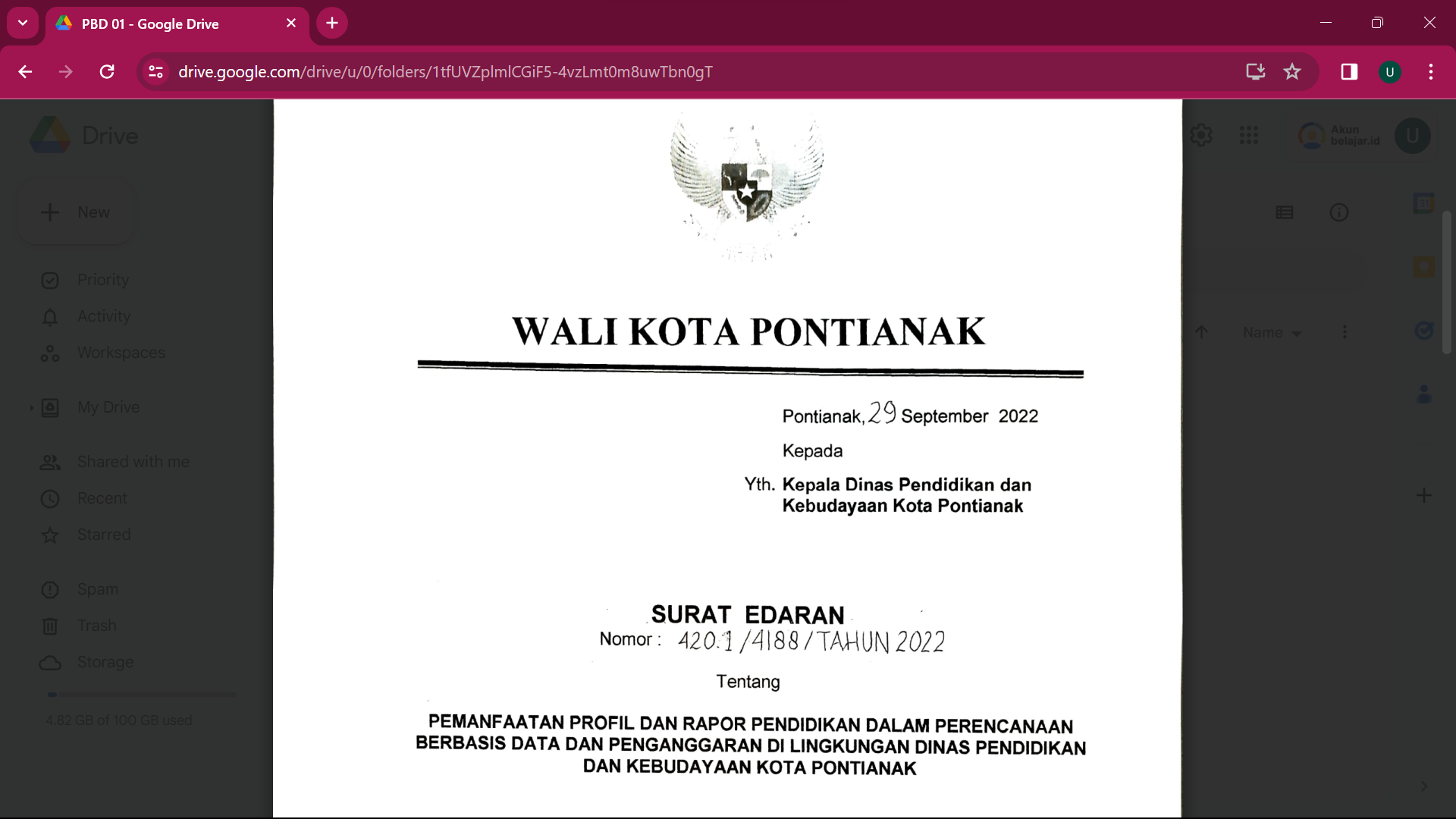 KEPUTUSAN KEPALA DINAS PENDIDIKAN DAN KEBUDAYAAN KOTA PONTIANAKPEMBENTUKAN PMO TRANSFORMASI PEMBELAJARAN DAN IKM
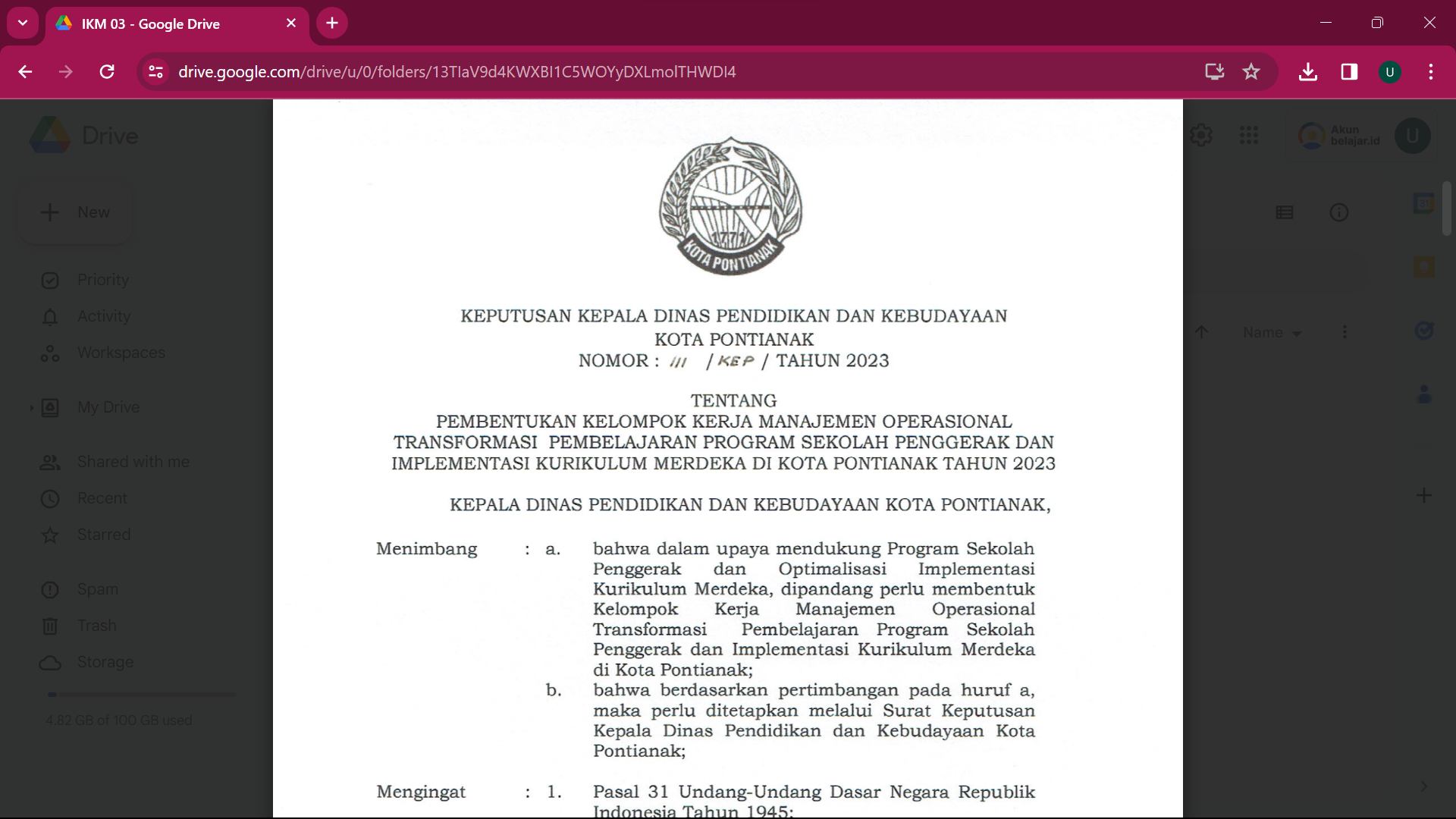 KEPUTUSAN KEPALA DINAS PENDIDIKAN DAN KEBUDAYAAN KOTA PONTIANAKPEMBENTUKAN PMO PBD
EDARAN KEPALA DINAS PENDIDIKAN DAN KEBUDAYAAN KOTA PONTIANAKTENTANG IKM MANDIRI
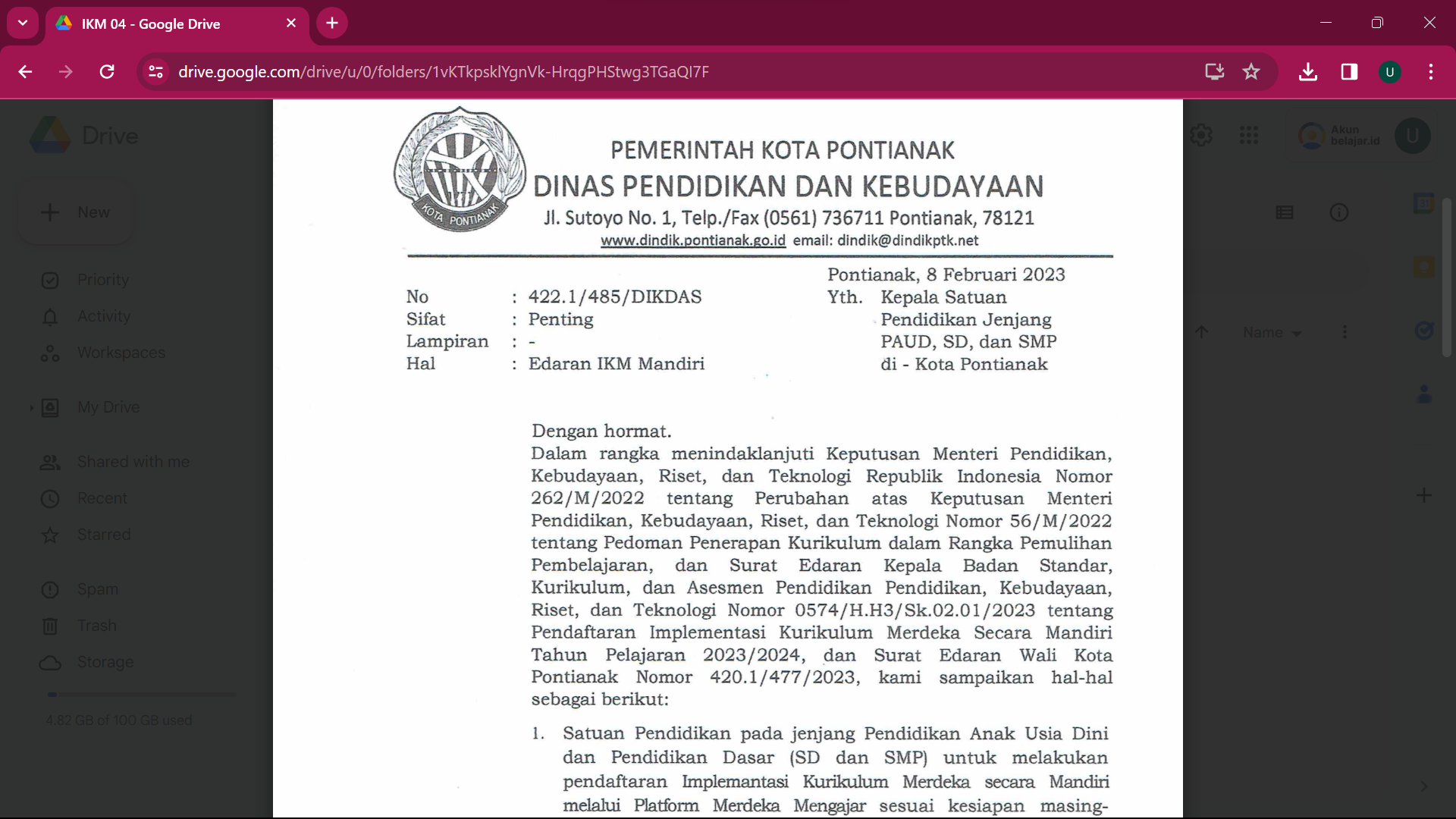 KOMITMEN PENUGASAN GURU PENGGERAK SEBAGAI KEPALA SEKOLAH
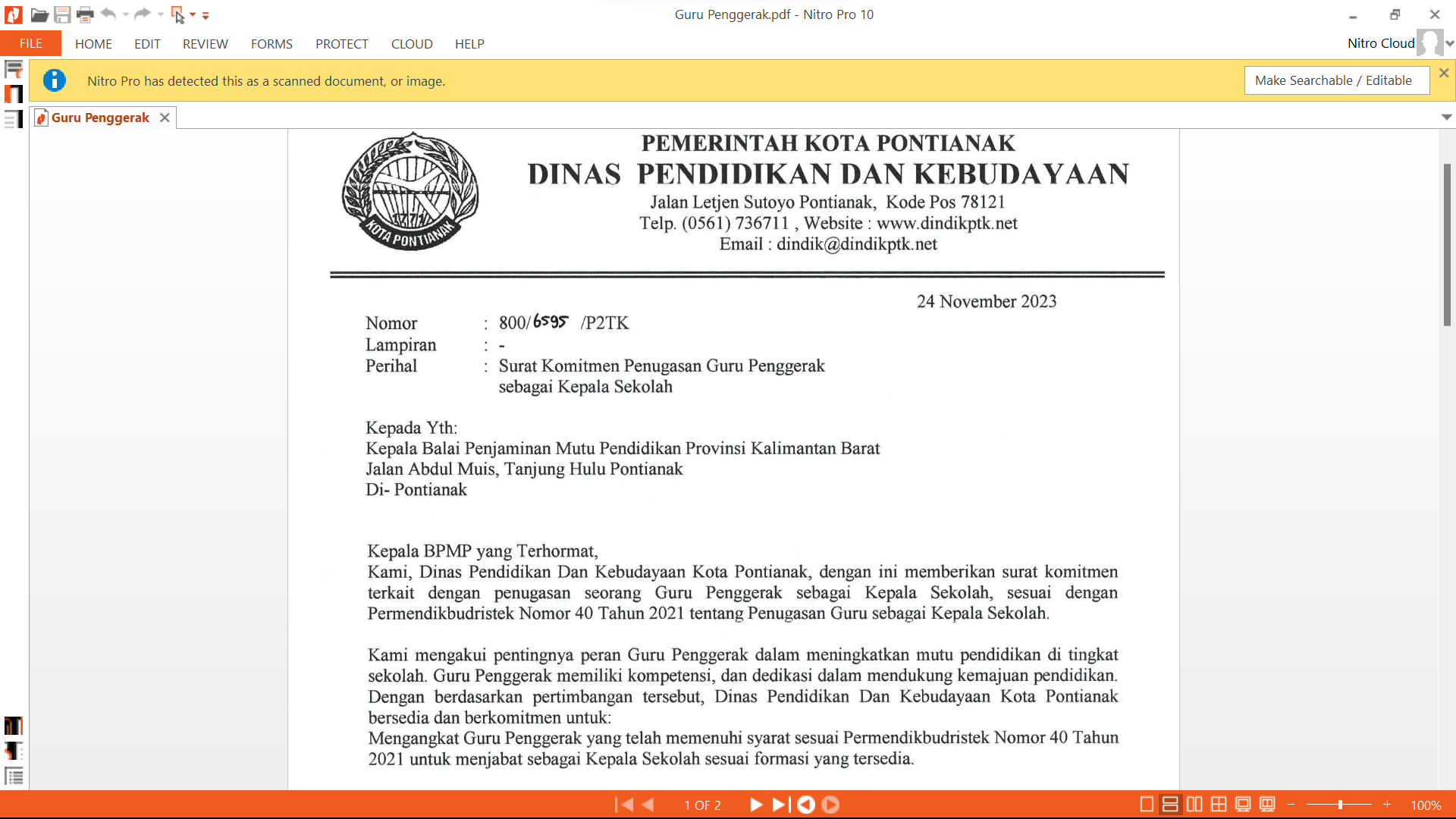 RAPAT DINAS PERENCANAAN DAN PROGRES IMPLEMENTASI PROGRAM PRIORITAS KEMENDIKBUDRISTEK PDM 01-12
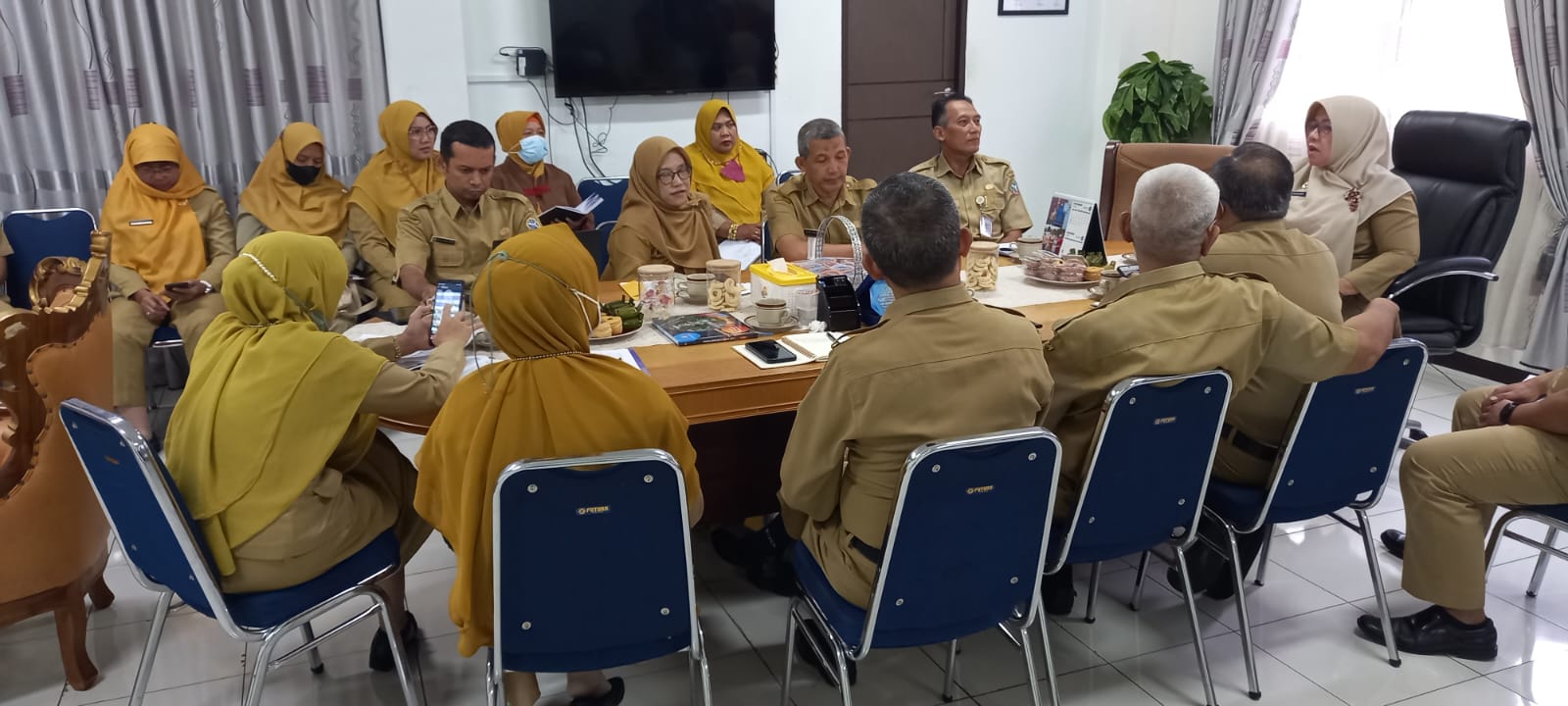 BIMTEK IKM BAGI SMP KOTA PONTIANAK: KOSP, Pembelajaran Berdiferensiasi, Asesmen dan P5Aula SMP Negeri 22 Pontianak7-8 Agustus 2023
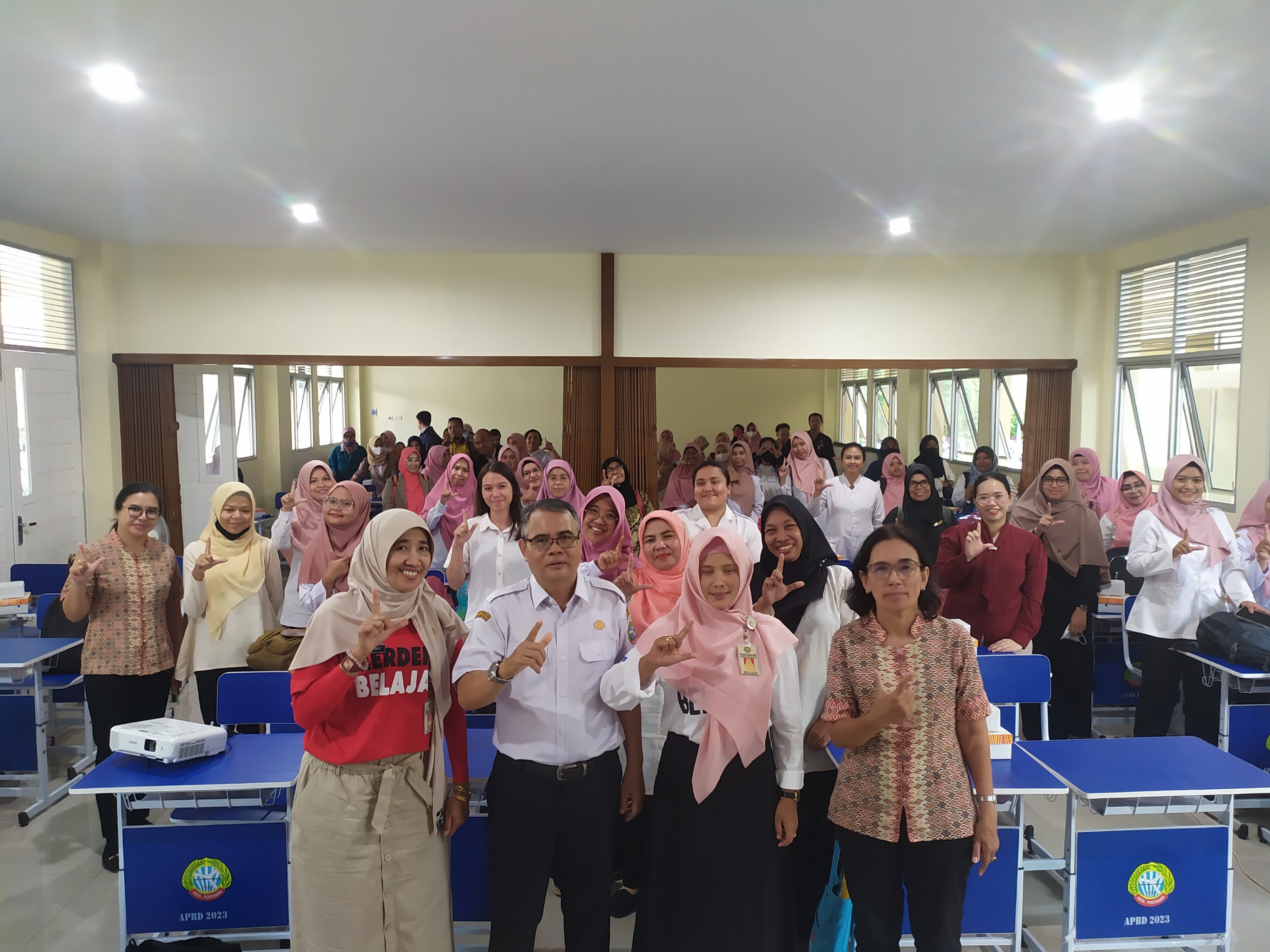 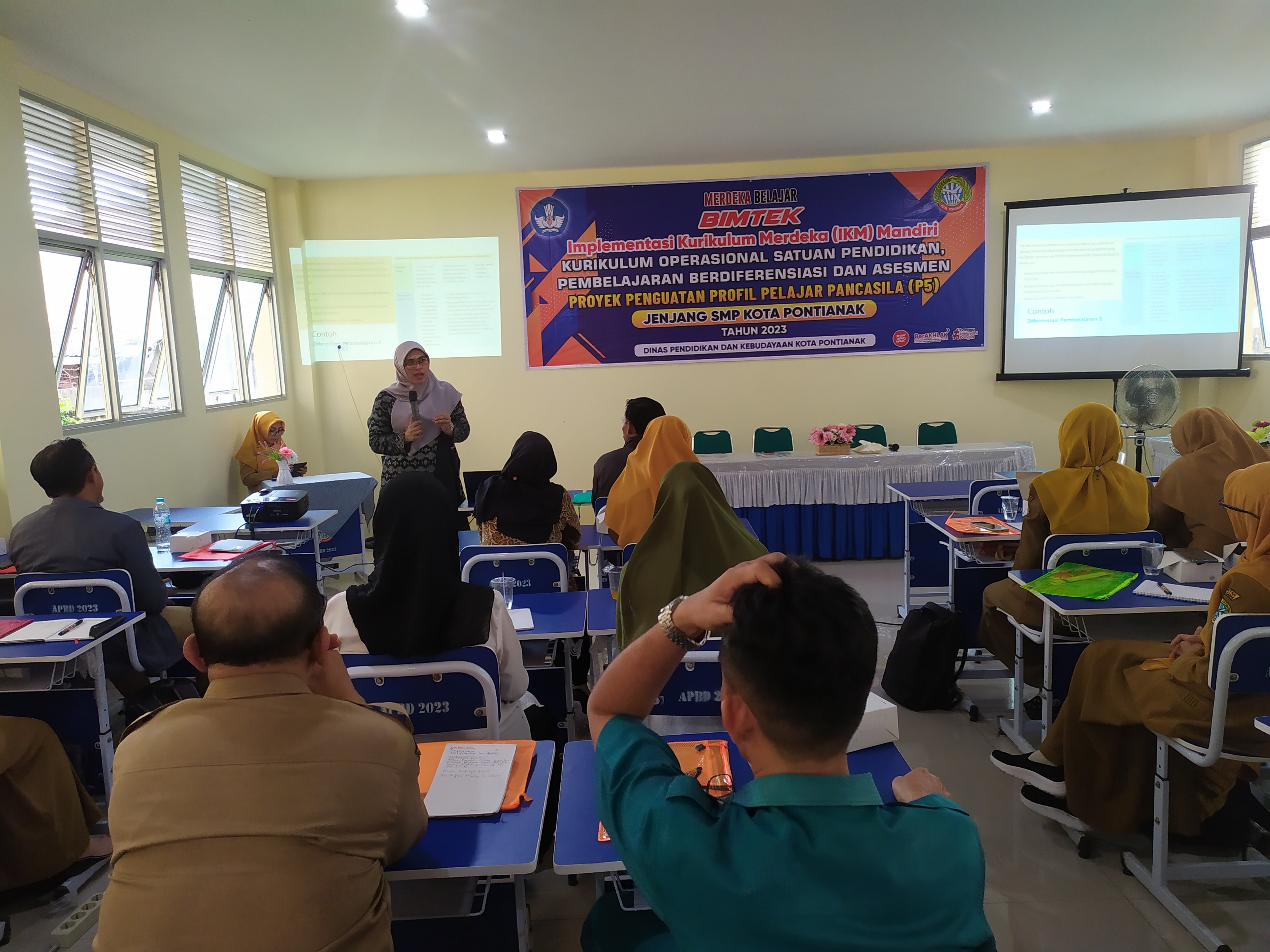 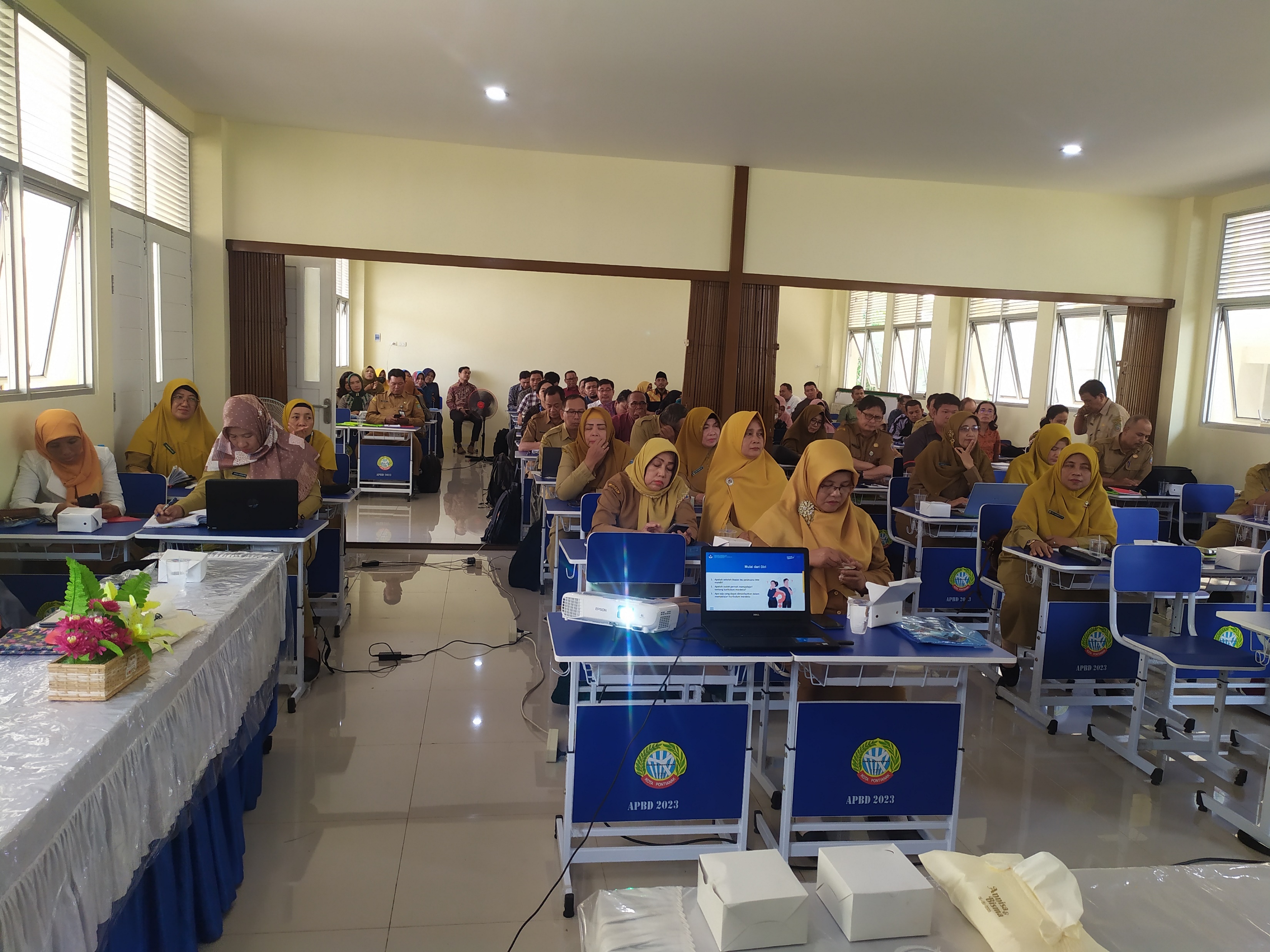 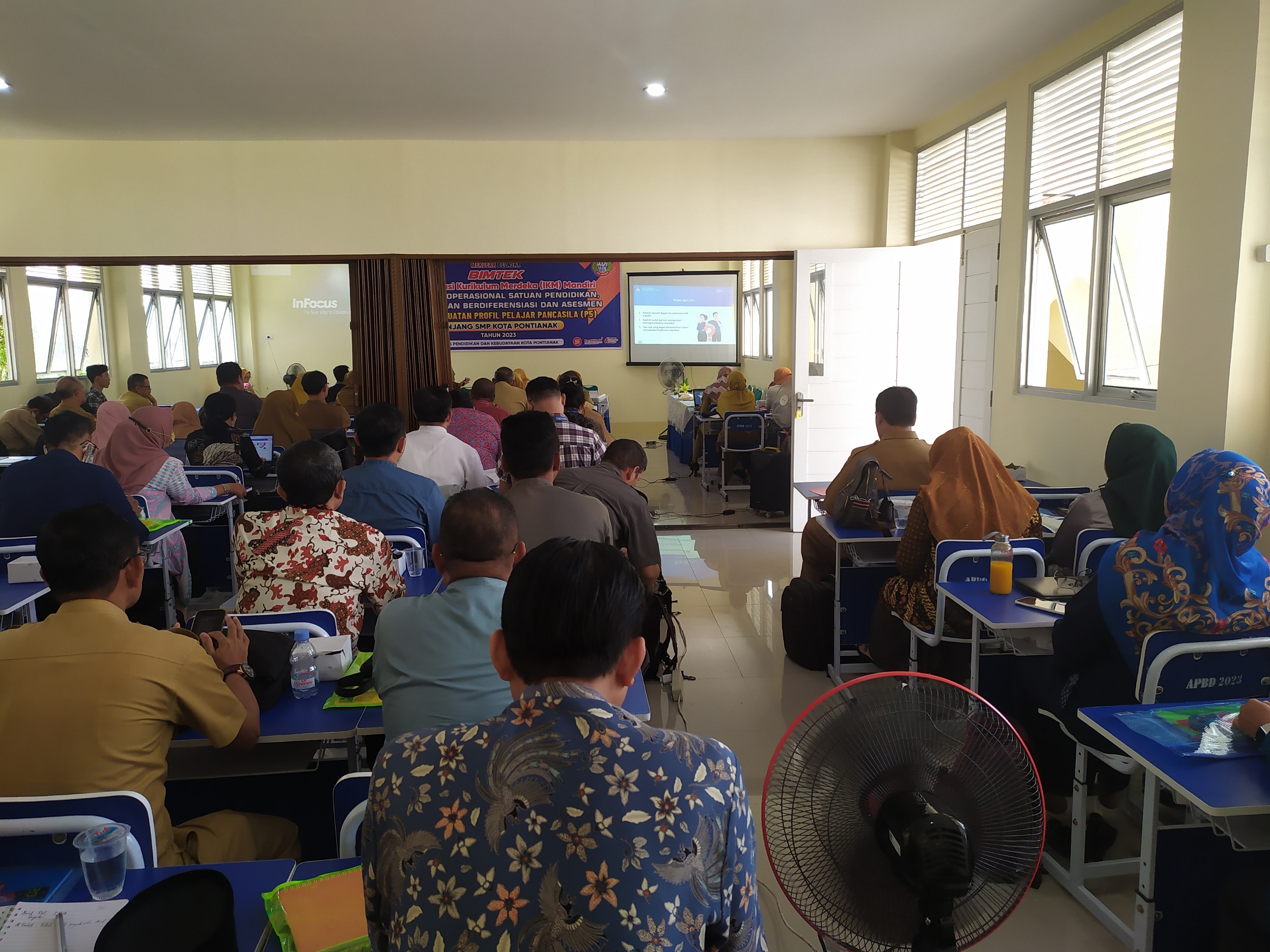 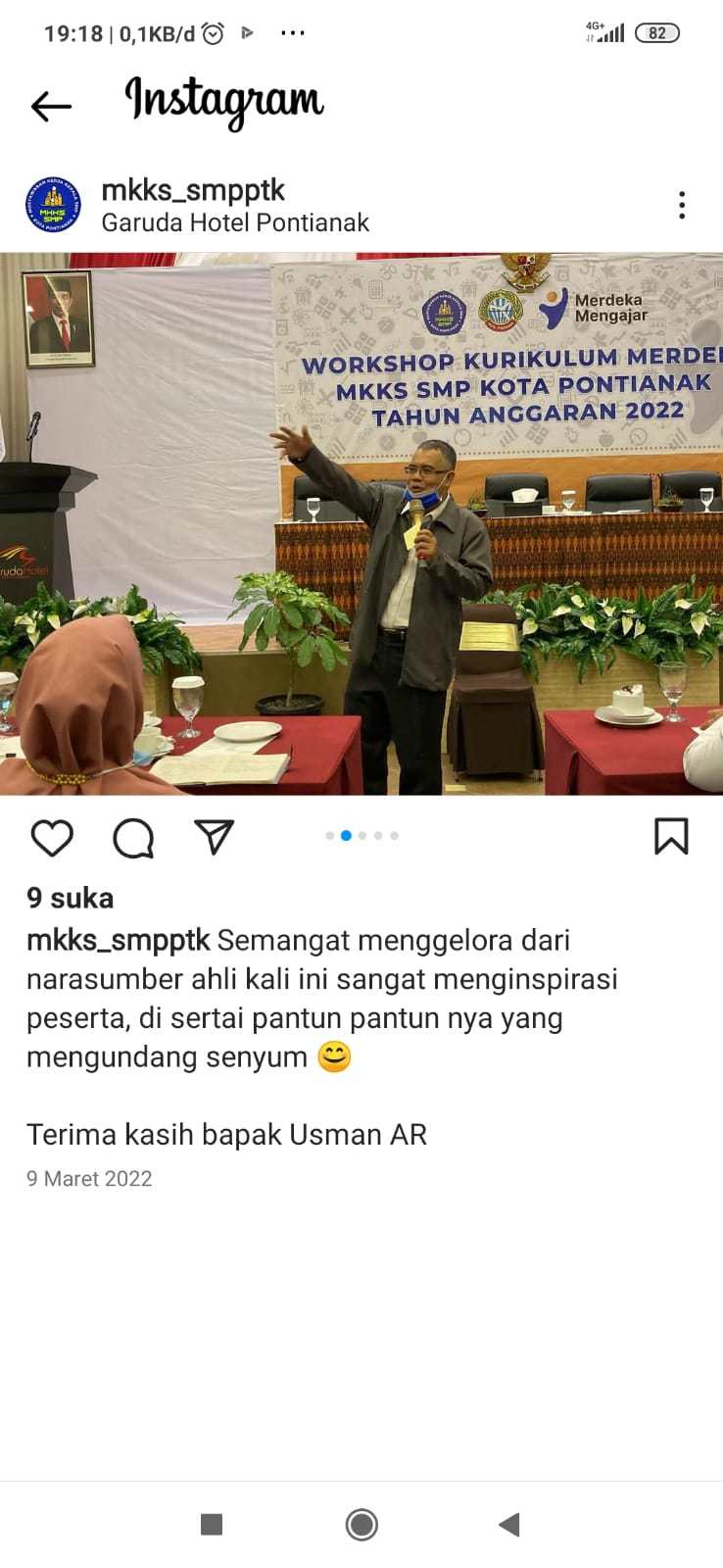 SOSIALISASI KURIKULUM MERDEKAMKKS SMP KOTA PONTIANAKDI AULA HOTEL GARUDATANGGAL 9 MARET 2022
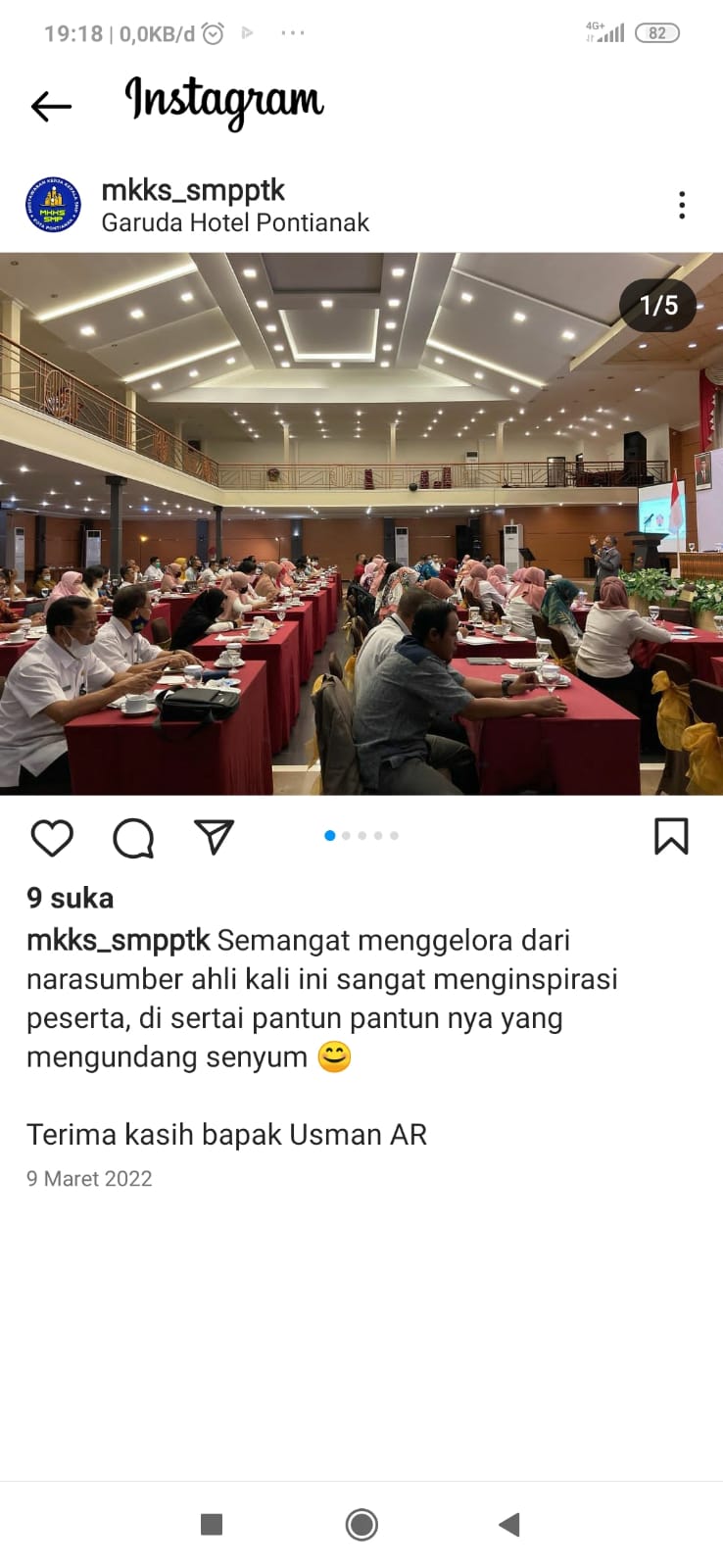 SOSIALIASI IMPLEMENTASI KURIKULUM MERDEKA JENJANG SMP KOTA PONTIANAKDI HOTEL TRANSERA JL. GAJAH MADA PONTIANAKOKTOBER 2022
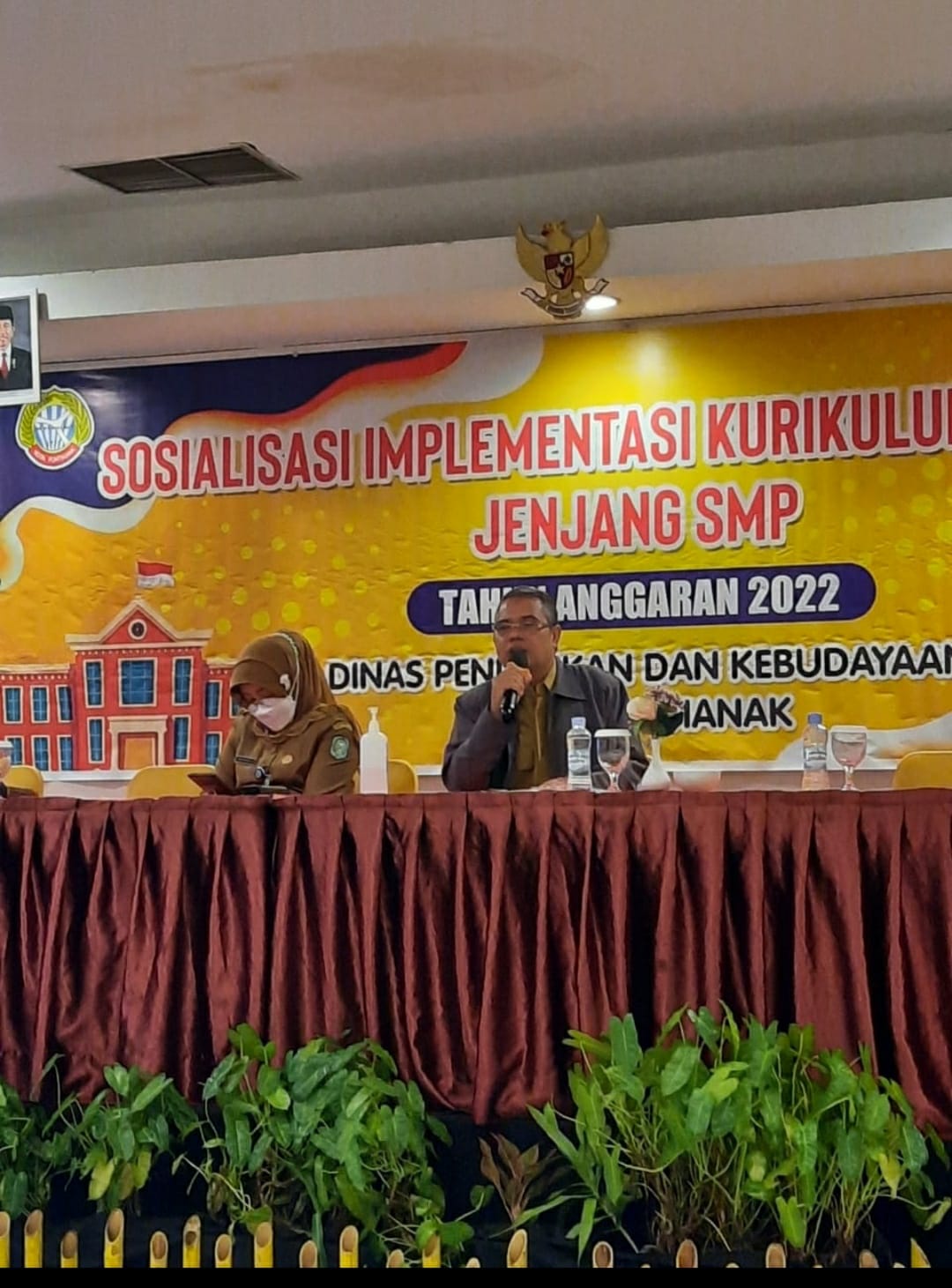 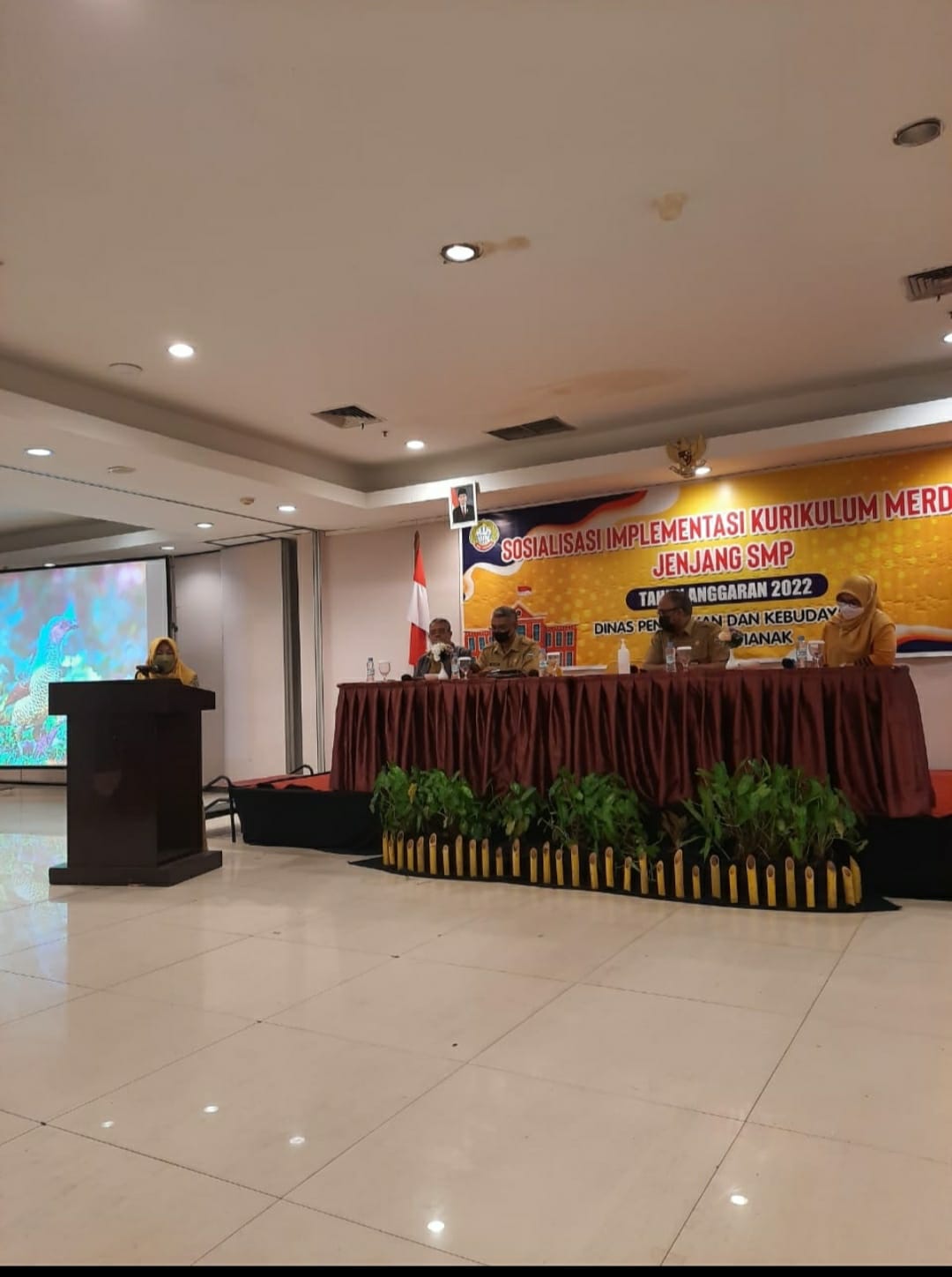 PERENCANAAN BERBASIS DATA DAN EKSPLORASI RAPOR PENDIDIKAN SMP KOTA PONTIANAKDI HOTEL ORCHARD JL. GAJAH MADA PONTIANAK13 JULI 2023
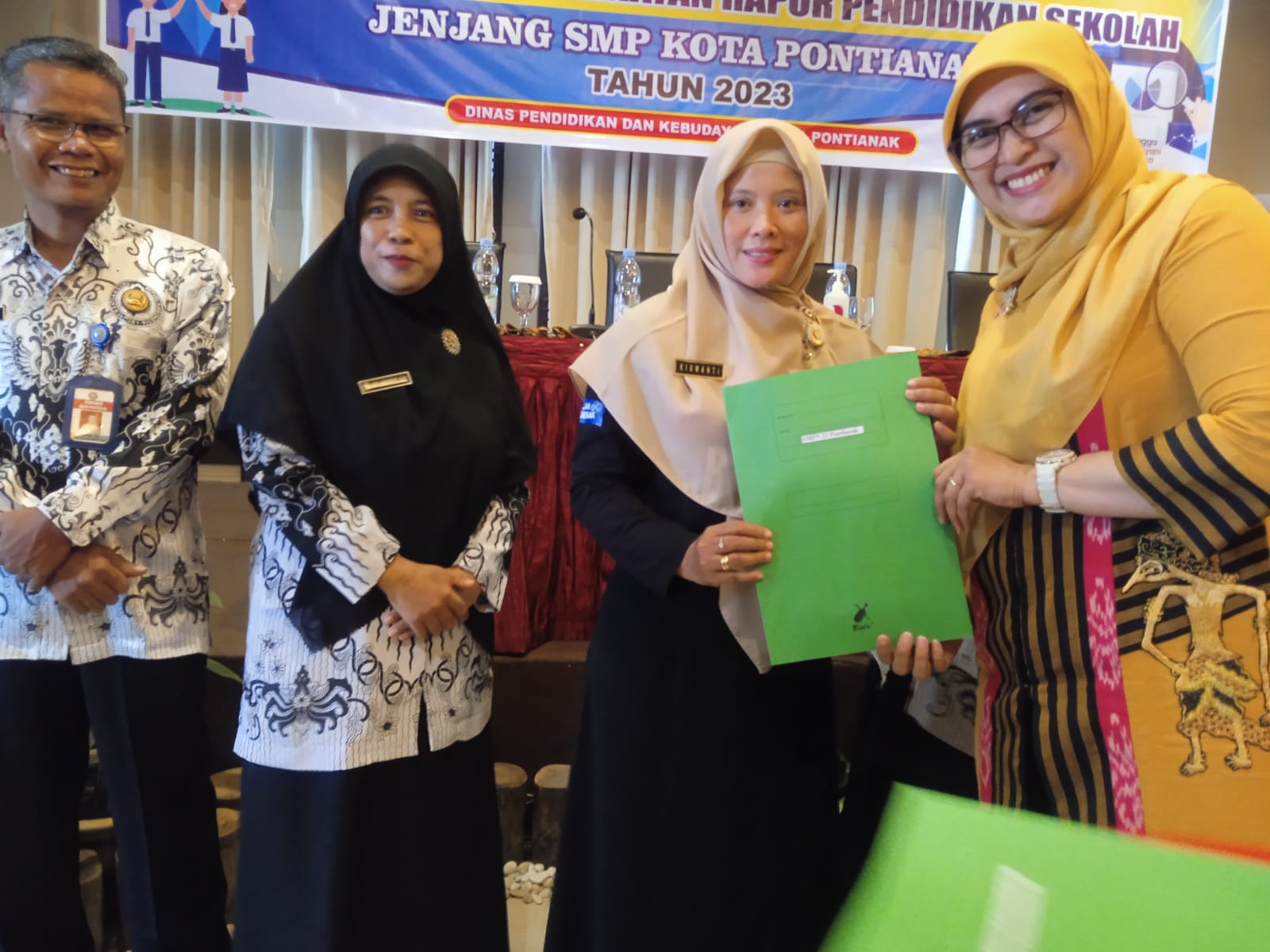 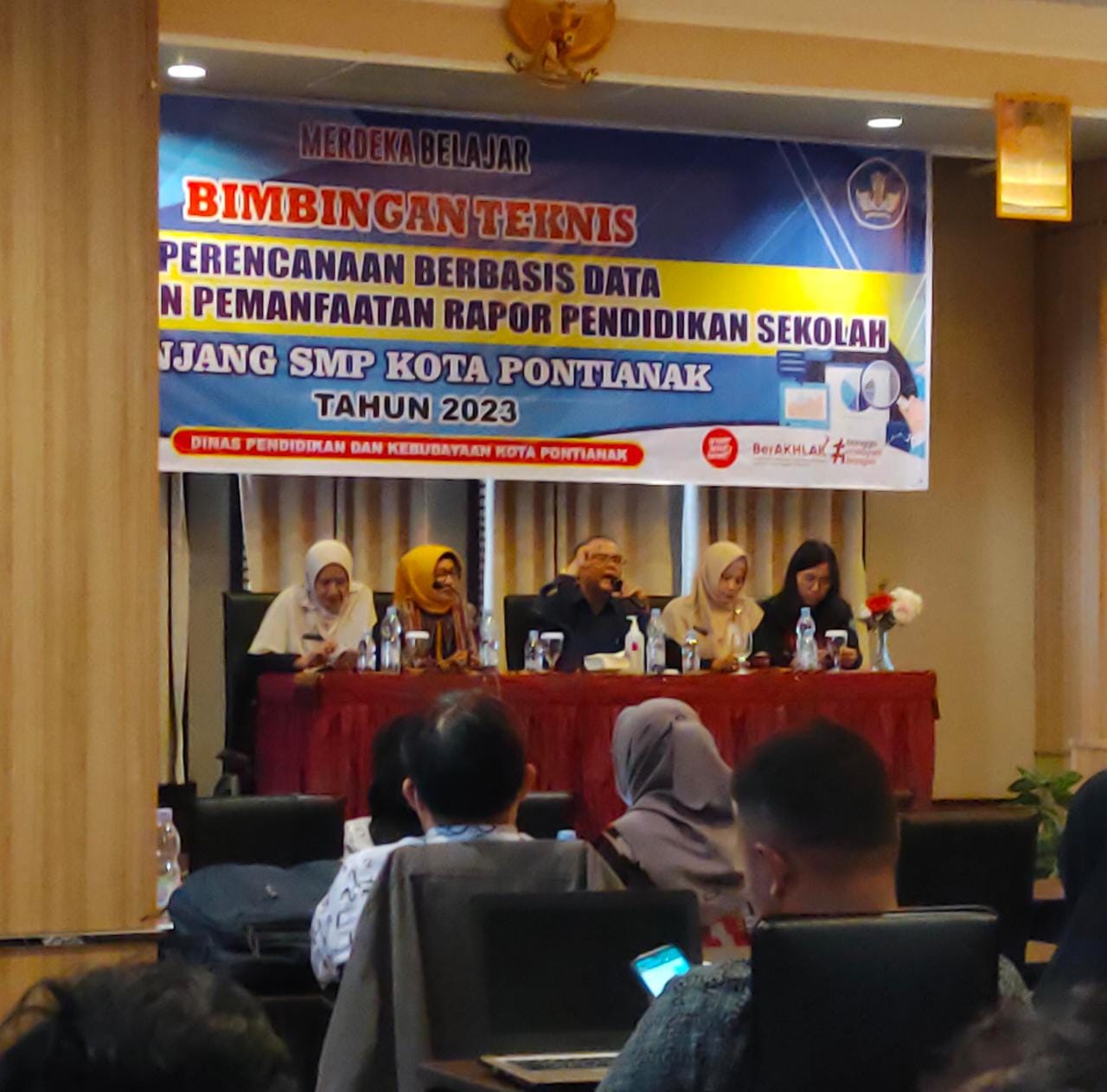 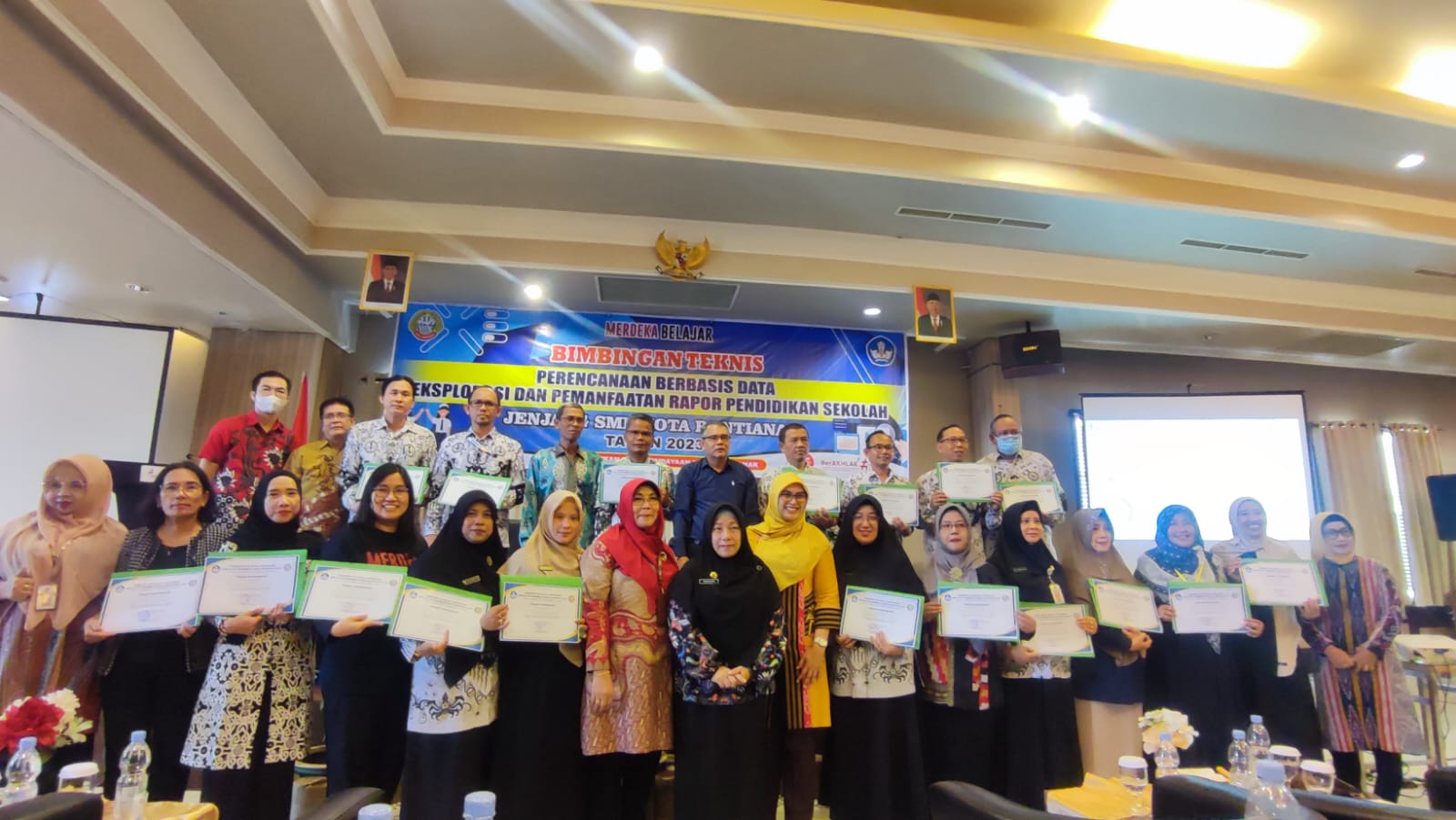 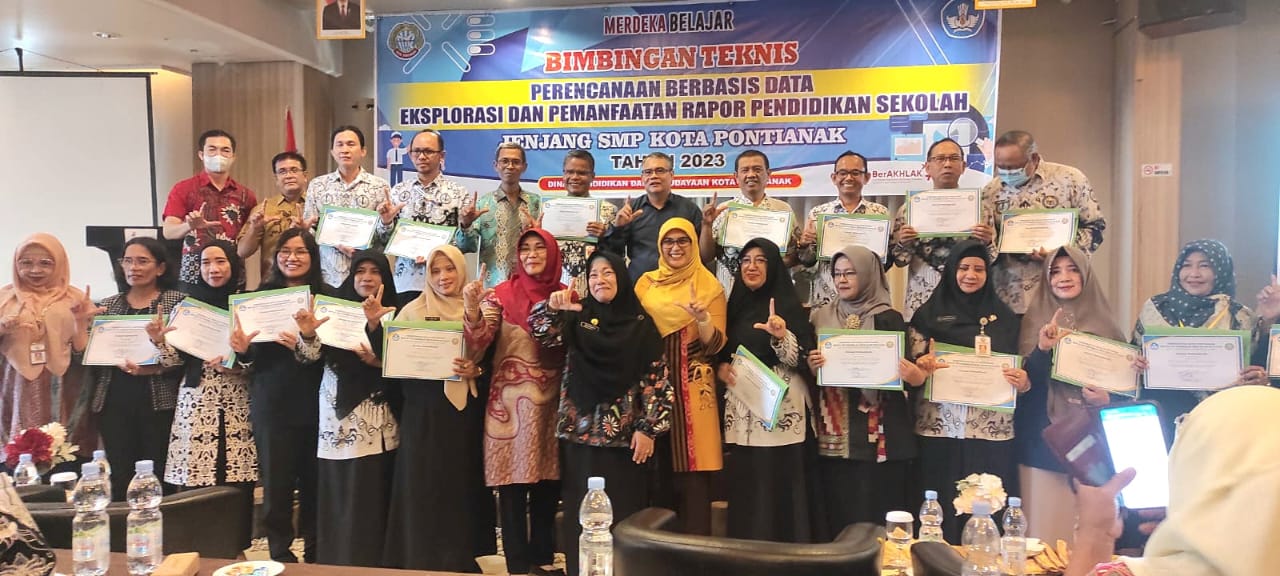 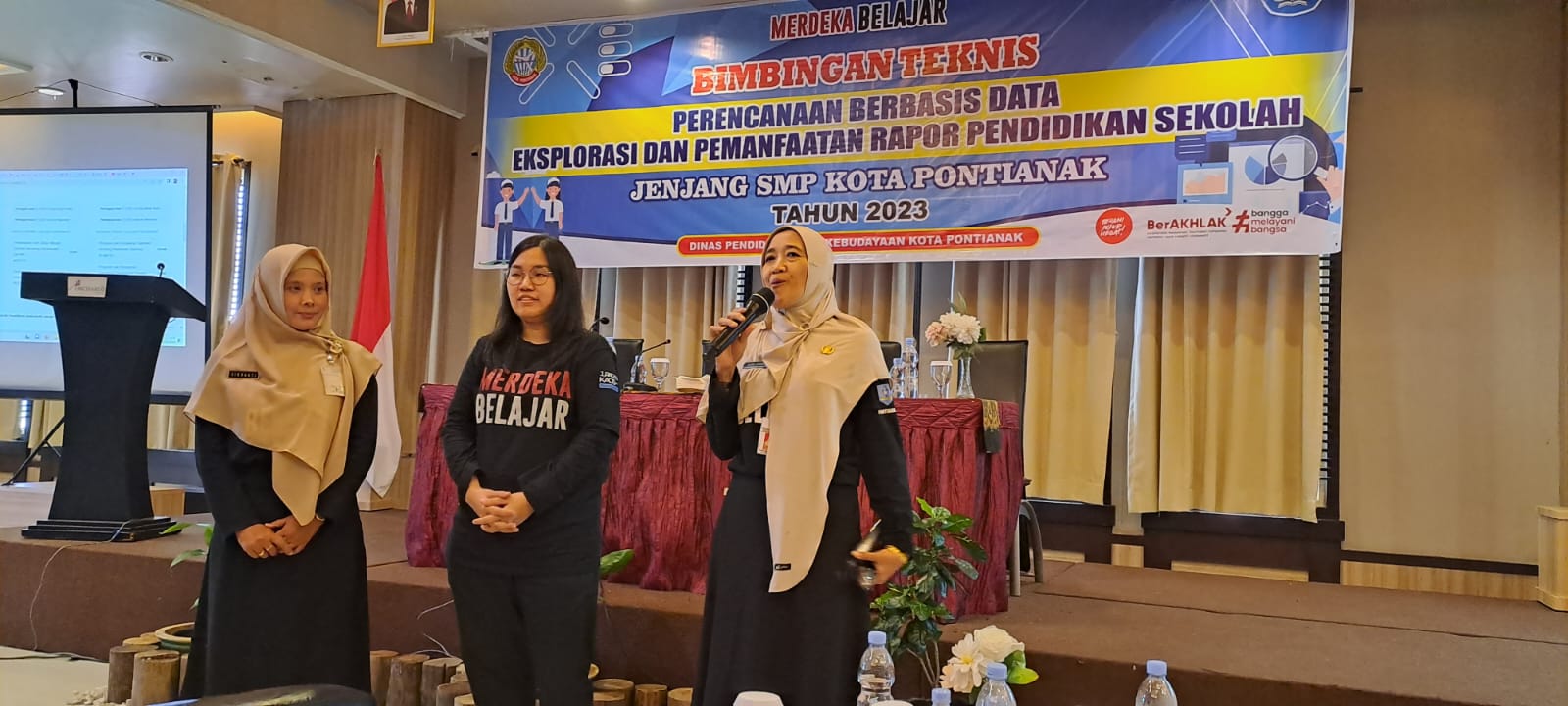 PERENCANAAN BERBASIS DATA DAN EKSPLORASI RAPOR PENDIDIKAN SD KOTA PONTIANAKDI HOTEL ORCHARD JL. GAJAH MADA PONTIANAK22-23 Nopember 2022
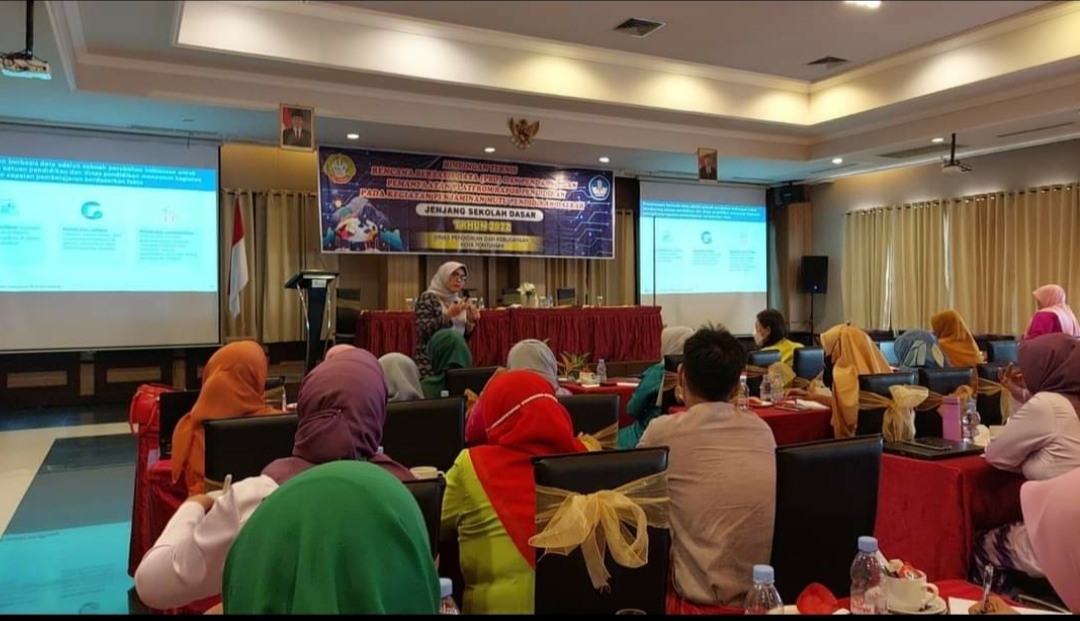 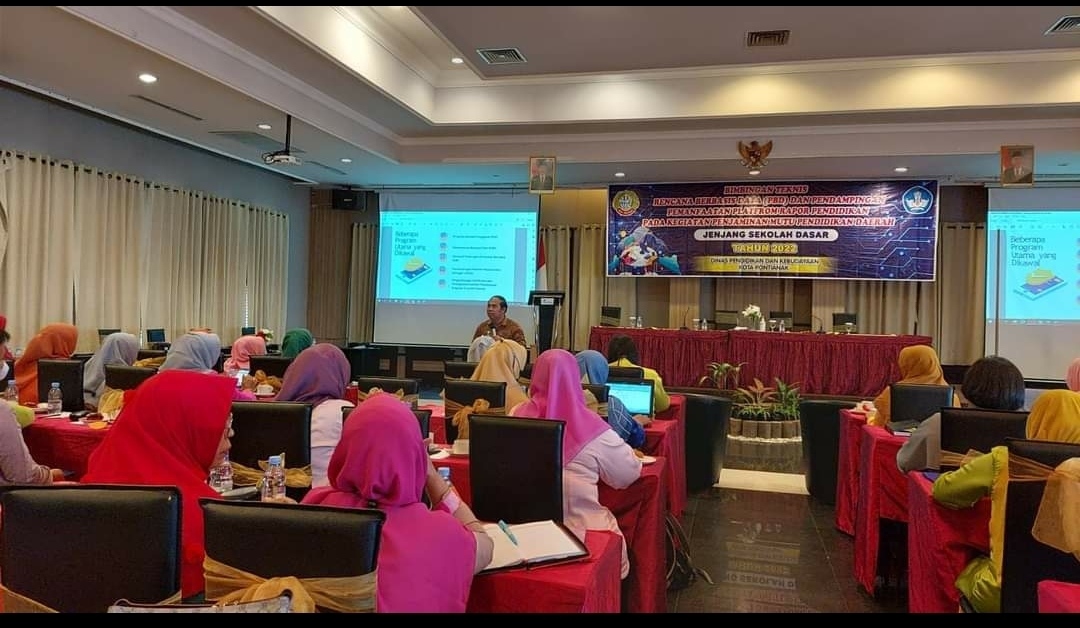 PERENCANAAN BERBASIS DATA DAN SOSIALISASI SULINGJAR PAUD KOTA PONTIANAK Aula Rumah Jabatan Wali Kota Pontianak5 September 2023
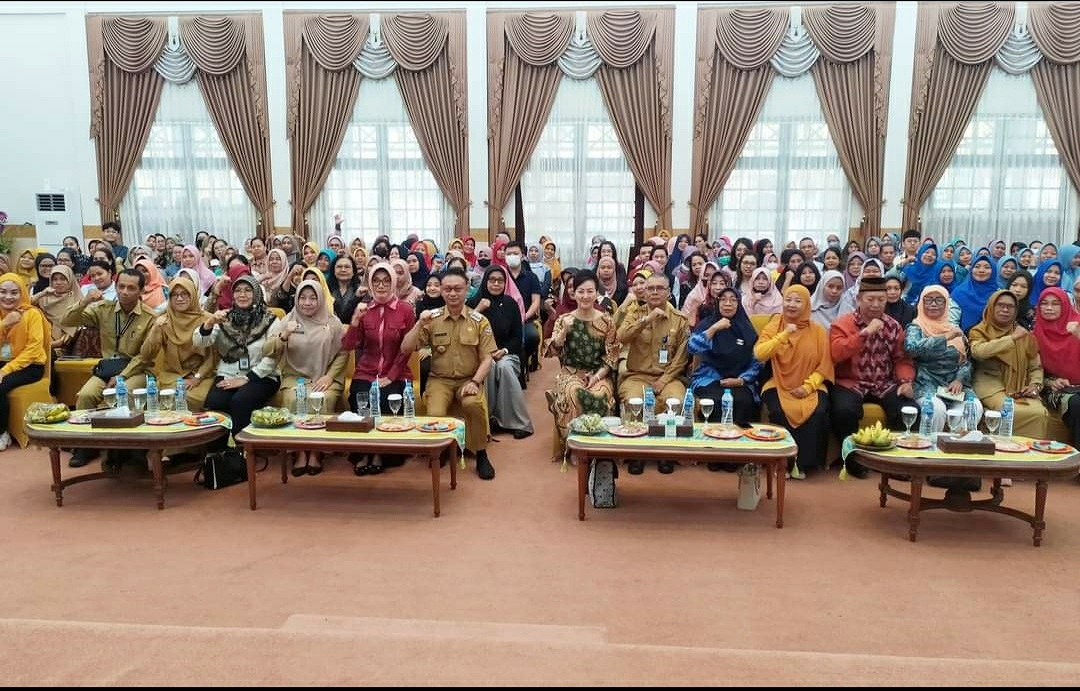 PERENCANAAN BERBASIS DATA DAN SULINGJAR PAUD KECAMATAN PONTIANAK KOTA Aula Perguruan Islam Almumtaz Kota PontianakSeptember 2023
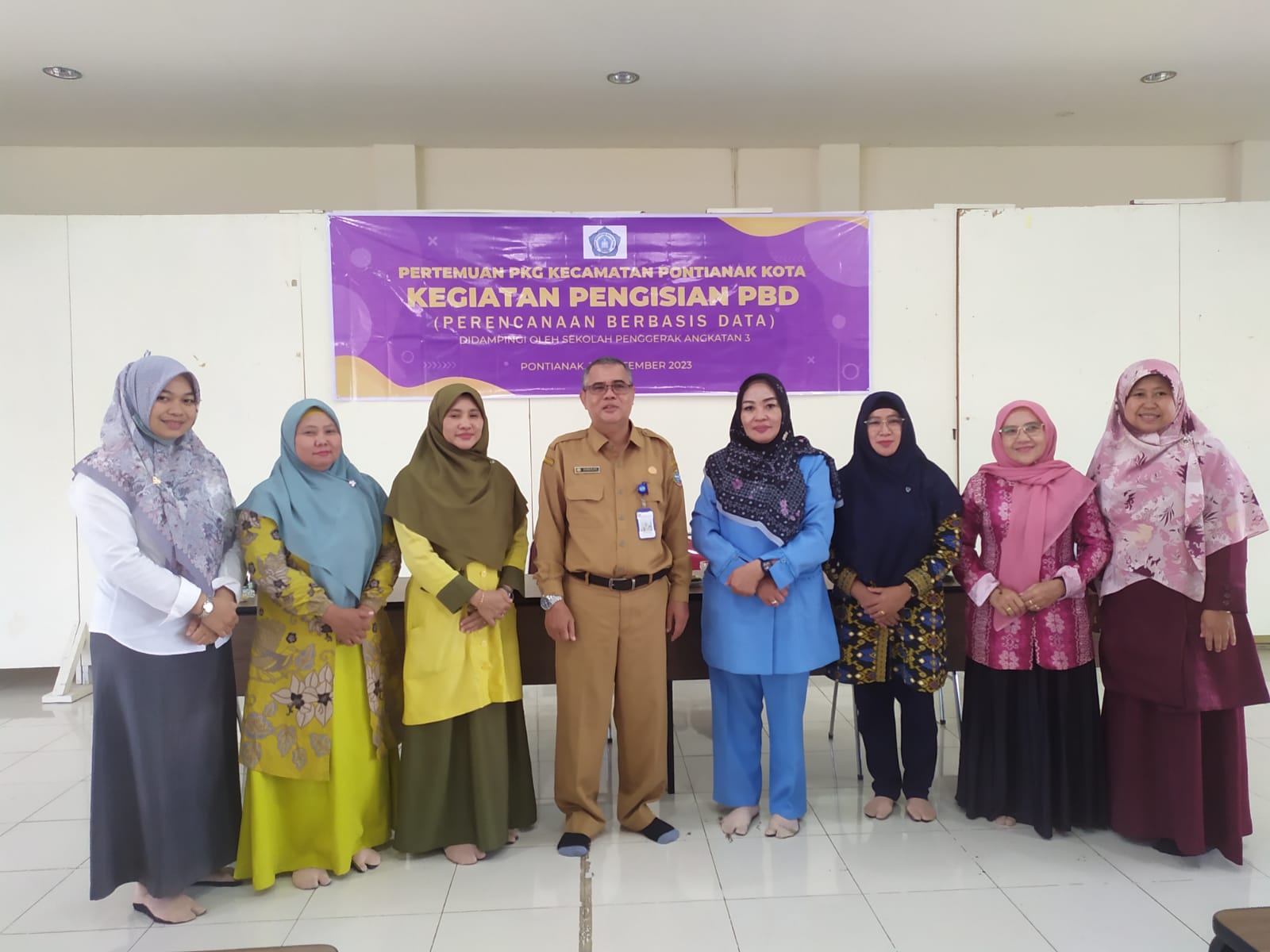 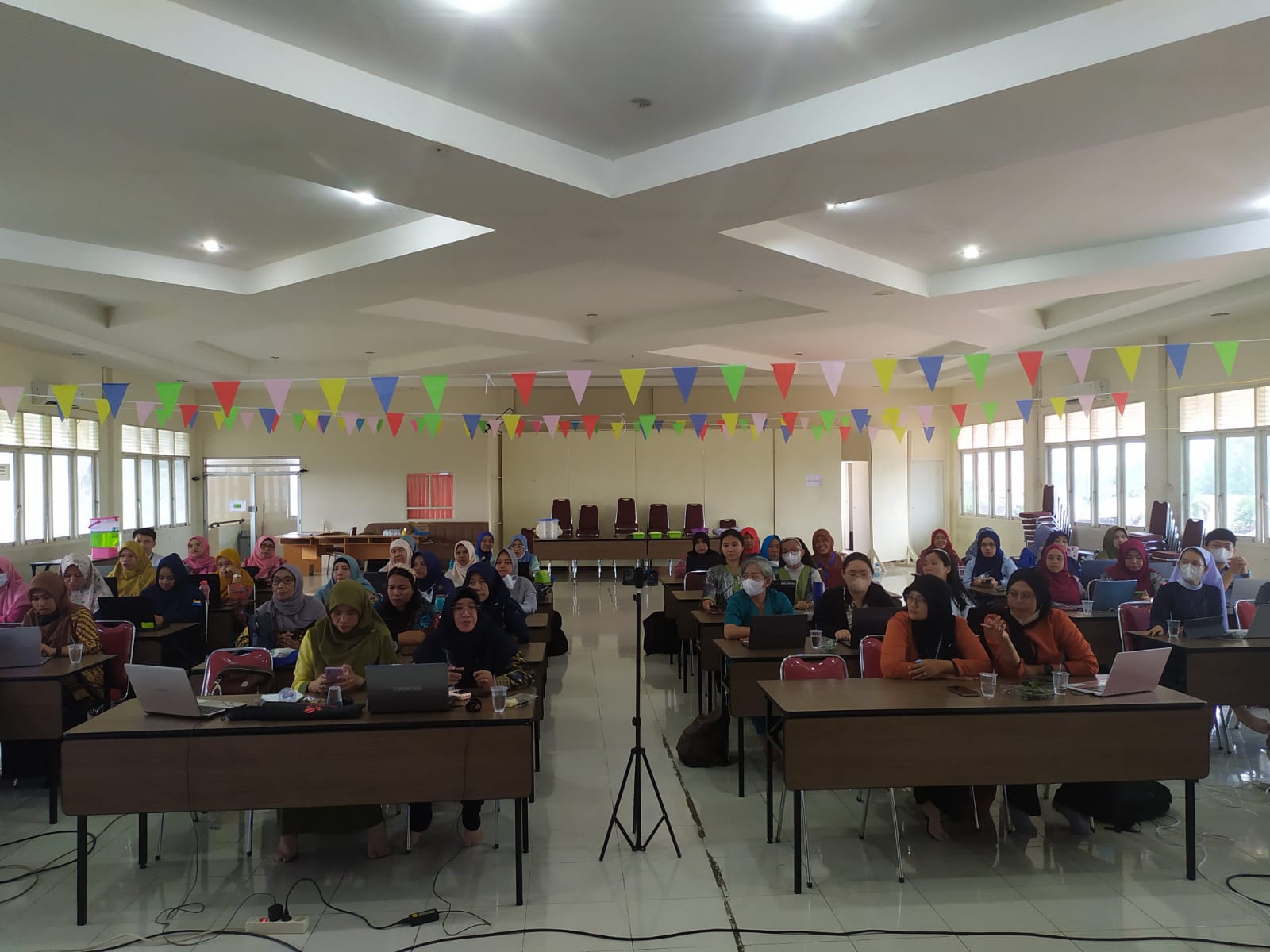 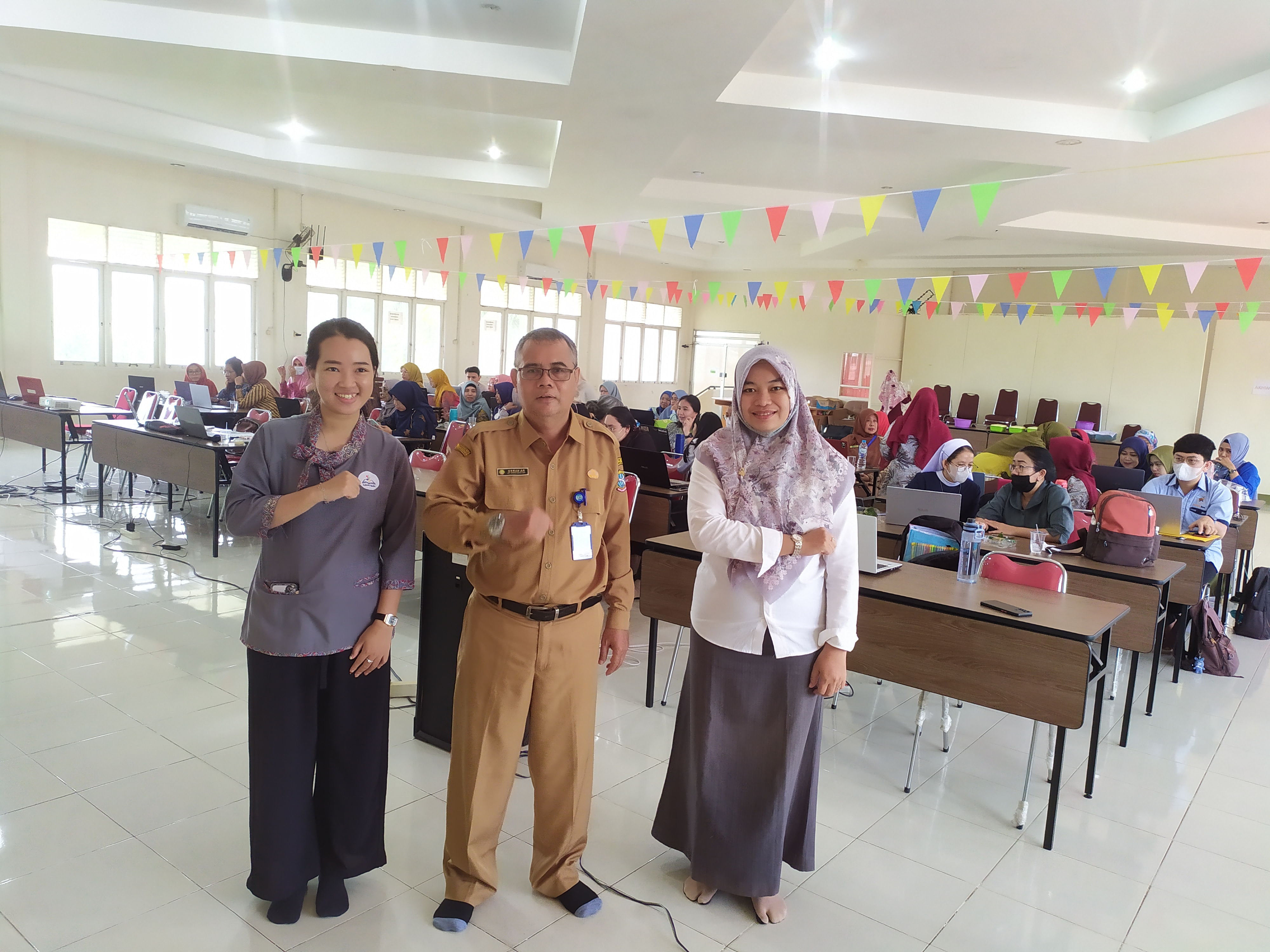 PERENCANAAN BERBASIS DATADAN INSTAL APLIKASI ARKAS 4.1.1 BOP PKBM KOTA PONTIANAKAula Lantai 3 Dinas Pendidikan dan Kebudayaan Kota Pontianak22 Nopember 2023
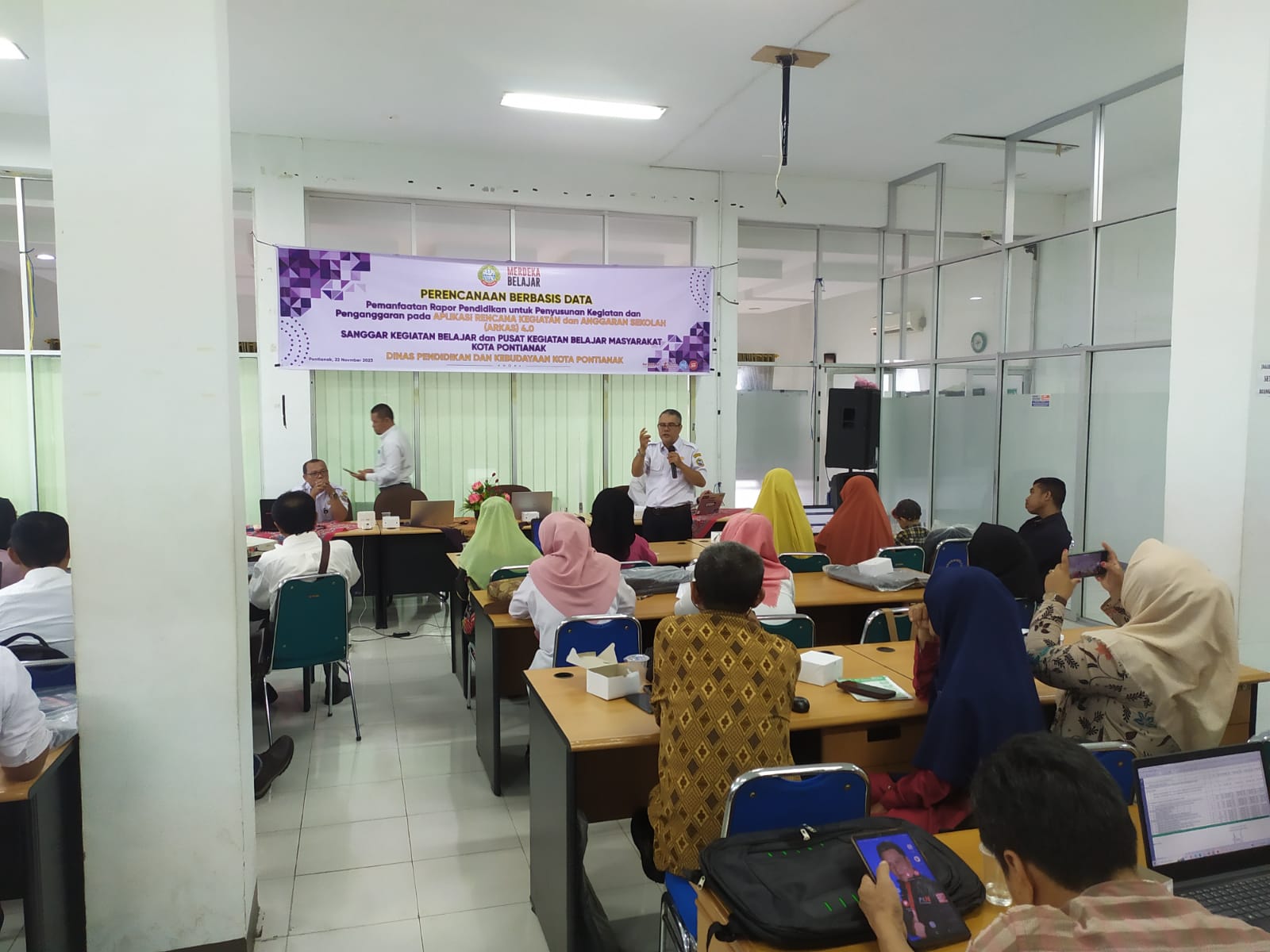 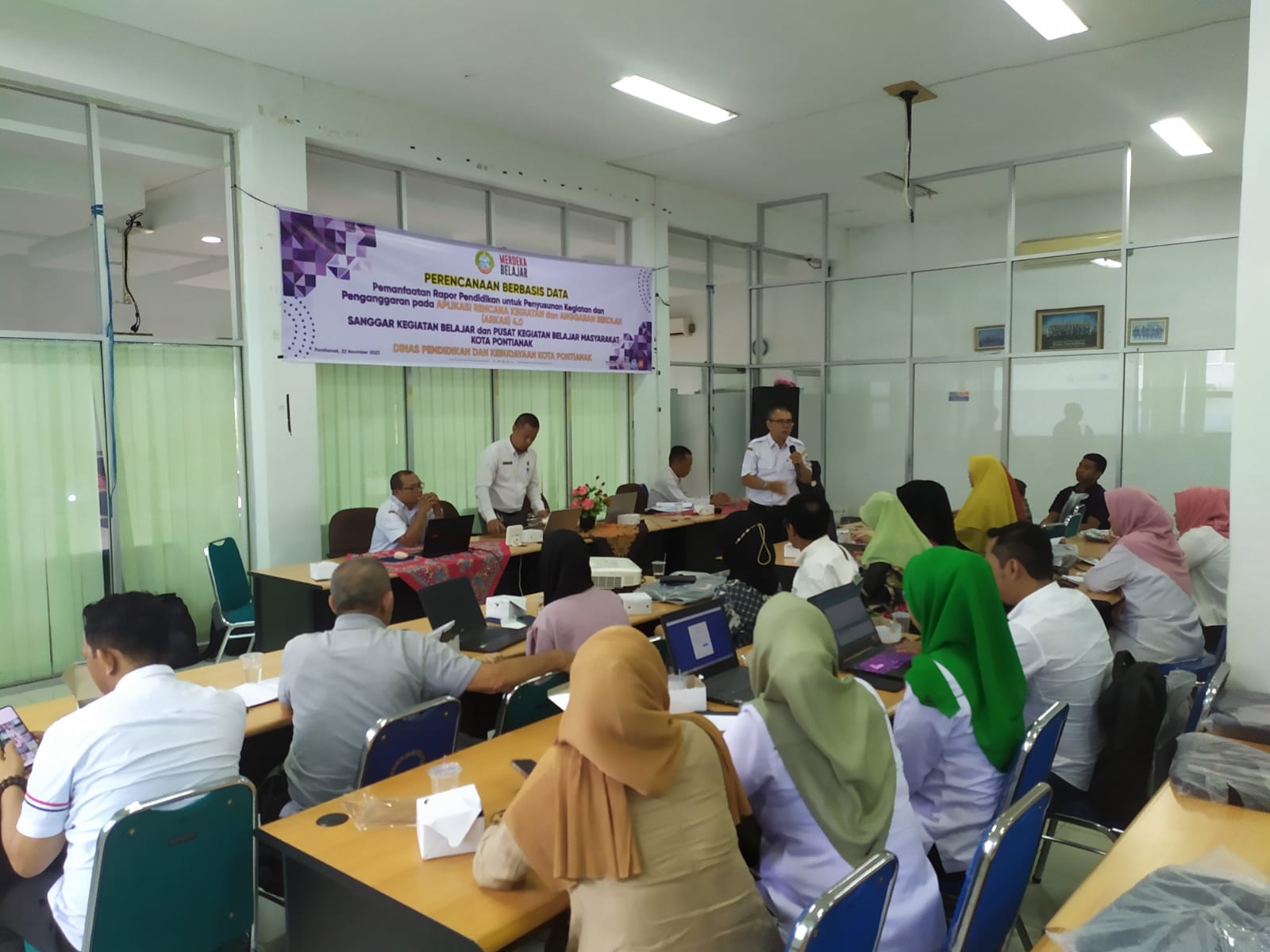 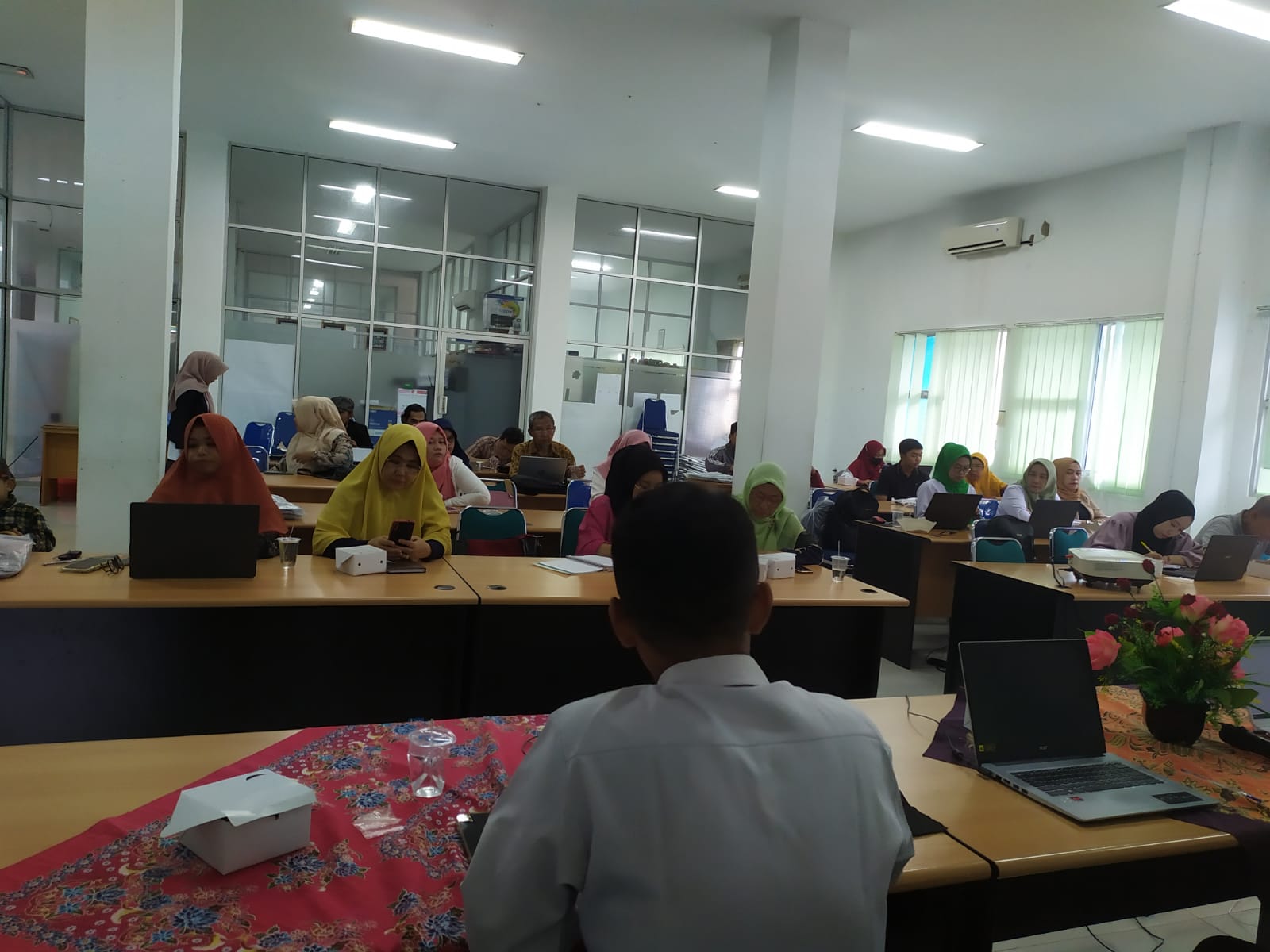 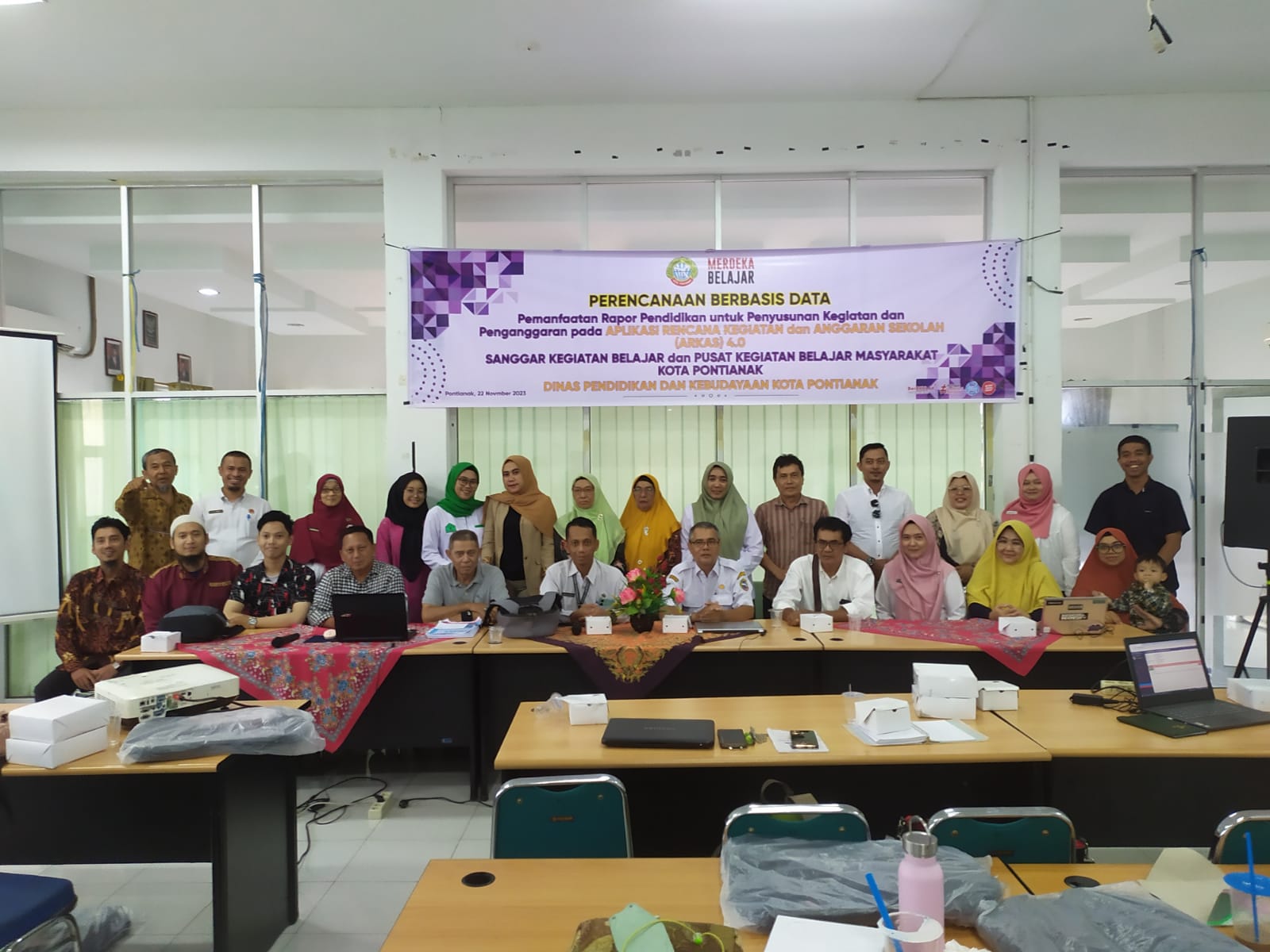 PENGUATAN BUNDA PAUD KE PENGURUS K3S SD, IGTKI, HIMPAUDI KOTA PONTIANAK TERKAIT TRANSISI PAUD KE SD YANG MENYENANGKANdi Aula Rumah Jabatan Wali Kota PontianakTanggal 20 September 2023
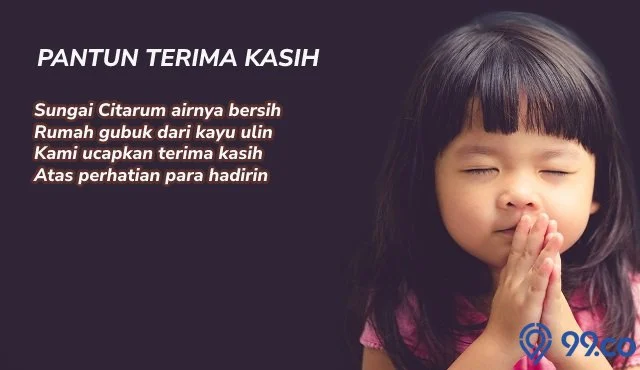